CAEP Considerations During COVID-19Regional Meetings
April 20, 2020
Overview
COVID – 19’s effect on Adult Education
OCTAE Guidelines for Distance Learning (Memorandum 20-3)
Strategies for Distance Learning Classes
Implementing Pre-/Post-testing and other Assessments
CAEP Considerations
Regional Meeting Schedule
COVID-19’s Effect on CAEP Agencies
CAEP has been holding several office hours sessions to monitor agency responses to COVID-19.
For reporting, CAEP requirements for quarterly and end of year data submission remain the same.
CAEP agencies should continue to follow the CAEP beginning of year letter for PY 2019-20.
3
COVID-19’s Effect on CAEP Agencies
With most agencies closed for COVID-19, many agencies are quickly adapting to implementing distance learning options.
OTAN has a resource page that provides help to agencies responding to COVID-19. 
https://otan.us/resources/covid-19-field-support/
4
OCTAE Memorandum
On March 27, OCTAE disseminated Memorandum 20-3
Posted on CASAS Website: https://www.casas.org/social-media-newsroom/2020/03/27/casas-testing-during-the-covid-19-pandemic
OCTAE will continue to collect data and establish performance measures with states.
Report measurable skill gains (MSG) using other measures available to programs, such as credit completion or high school completion. 
CASAS is reviewing these new procedures for implications in CA reporting.
5
Distance Learning – Class Strategies
Calculating this at the class level for each agency depends on how your agency has structured classes in response to COVID-19.
“Pick up where you left off.”
Start new classes specific to DL.
6
Distance Learning – Class Strategies
“Pick up where you left off.”
If your agency is continuing classes as scheduled, but just changing the delivery method to a distance learning context because of COVID-19 – then calculate whether or not 50%+ of the instruction overall is in a distance learning format.
7
Distance Learning – Class Strategies
“Start new classes specific to DL.”
If you are now offering distance learning, and starting this activity as new classes, with a new group of students – then create the new class(es) in TE with the new Start Date. 
You may want to optionally label these with a specific title to distinguish them from other classes.
For these newly created classes, mark Special Programs = Distance Learning.
For the classes that existed prior to COVID-19, leave them as “regular” (not Distance Learning) classes.
8
Distance Learning – NRS
Three models of measuring distance learning instruction (NRS):
Clock Time. Assigns contact hours based on the elapsed time that a participant is connected to, or engaged in, an online or stand-alone software program that tracks time.
Teacher Verification. Assigns a fixed number of hours for each assignment based on teacher determination of the extent to which a participant engaged in the assignment.
Learner Mastery. Assigns a fixed number of hours of credit based on the participant completing content of each lesson.
9
Distance Learning – Three Approaches to “Proxy” Hours
With software applications that include a time pre-programmed for each lesson or module, use the hours recorded from the software.
For applications not linked to a specific time frame, but provide a recommended time for student completion – follow the educational software publisher’s recommendation. 
If the software publisher does not provide recommended times for completion – meet as an instructional management team, determine the amount of time students spend on each module, and document that in your agency’s Local Assessment Policy.
10
General Guidelines for DL Hours
Contact your instructional software publisher for guidance on hours.  If the application does not embed hours-related information into the software, the vendor may have information that may guide you in determining these totals.
 The recommended hours you record for each student should reflect an “average” number of hours that the instructional team agrees on – and should NOT be determined by only one person.
11
Distance Learning – Assessment
OCTAE Memorandum 20-3
Posted on CASAS Website: https://www.casas.org/social-media-newsroom/2020/03/27/casas-testing-during-the-covid-19-pandemic
CASAS is reviewing these new procedures for implications in CA.
For now, previous rules will remain in place – that is, pre- and post-testing will continue to require in-person proctoring.
12
Distance Learning – EL Civics
COAAP assessments are not authorized for completion remotely. 
CASAS is reviewing EL Civics COAAP assessments that can potentially be implemented and assessed in a distance learning format.
CASAS is also reviewing remote options for the Citizenship Interview Test (CIT).
Agencies may administer EL Civics instruction in a distance learning format, following the same guidelines for other ESL classes
13
Literacy Gains – HS Credits
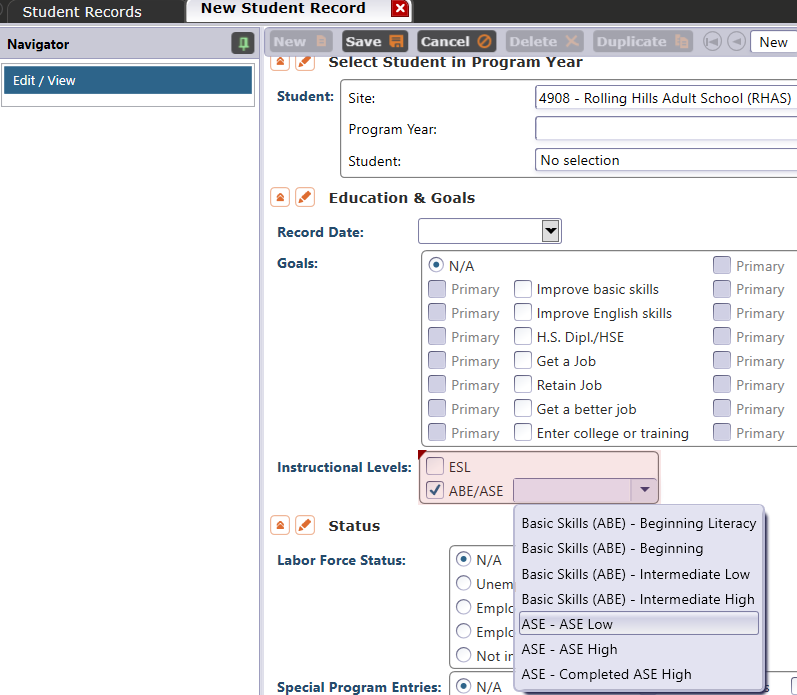 In TE, go to Records – Students – Records and refer to Instructional Levels:
Select ASE Low upon enrollment
Select ASE High later in the year once student progresses to the 11th or 12th grade level
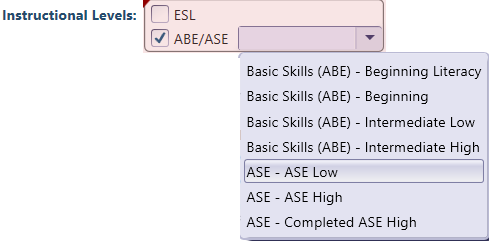 Literacy Gains Measurable Skills Gains (MSG’s)
Mark Mastered Course Competencies for when CAEP learners achieve outcomes in Distance Learning classes.
Mark when a student passes an informal exam such as an in (virtual) class assessment, written assignment, or oral interview 
Record completion of a skills demonstration in workforce preparation activities
Use “passage of exam” process for CTE MSG’s as a guide for student achievement.
Literacy Gains – CTE Related Outcomes
Occupational Skills Gain:
Usually suggests accomplishment of a portion of a longer term program
For example: a student enrolls in a long term welding program in CTE, which is five semesters/five modules long. The student passes a skills check/written  test  that indicates the student is ready to finish Module I and enroll in Module II.
Workforce Prep Outcome:
Usually suggests completion of a shorter term program
For example: a student enrolls and completes a 15 hour instructional module on job search strategies. The student earns documentation such as an informal certificate at the end of the instructional module.
MSG’s for CTE
The Passage of Exam Measurable Skills Gain for WIOA I will align with the CAEP Occupational Skills Gain
When a student achieves an Occupational Skills Gain, that now entails that the student passes an exam such as work skills demonstration
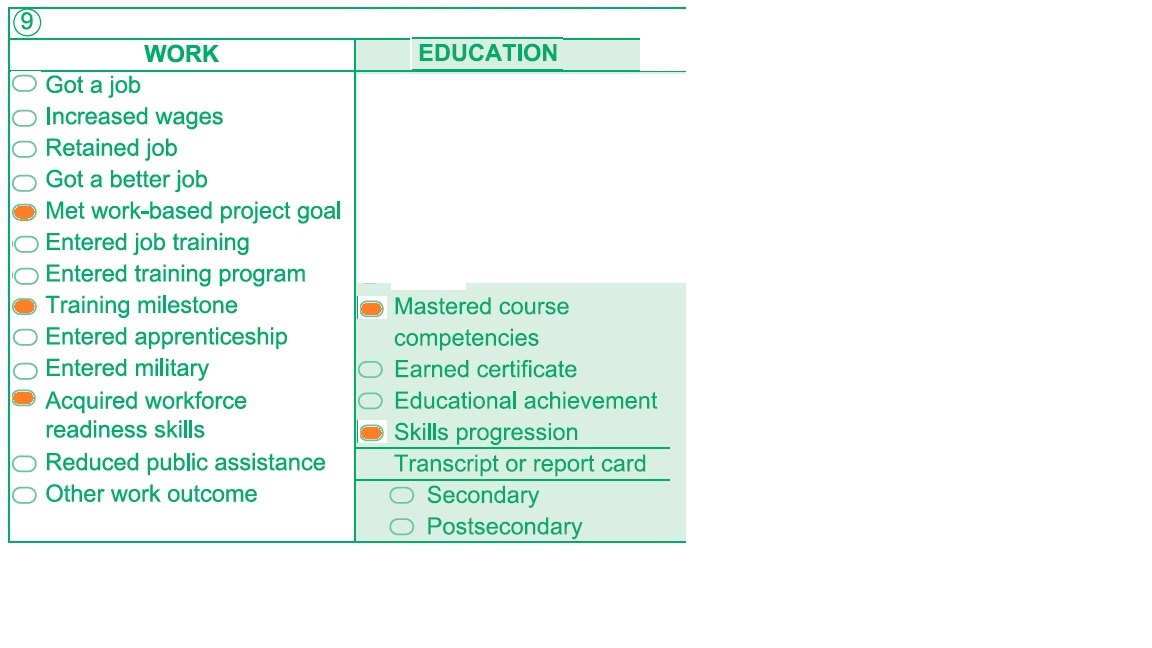 MSG’s for CTE
The Passage of Exam Measurable Skills Gain for WIOA I will align with the CAEP Workforce Preparation Outcome
Workforce Preparation Outcome should include some documentation of work skills progression or attainment.
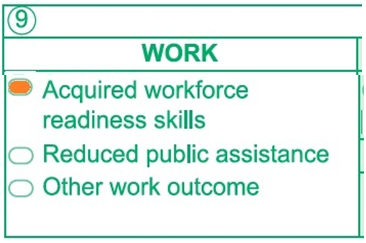 CAEP Short Term Services
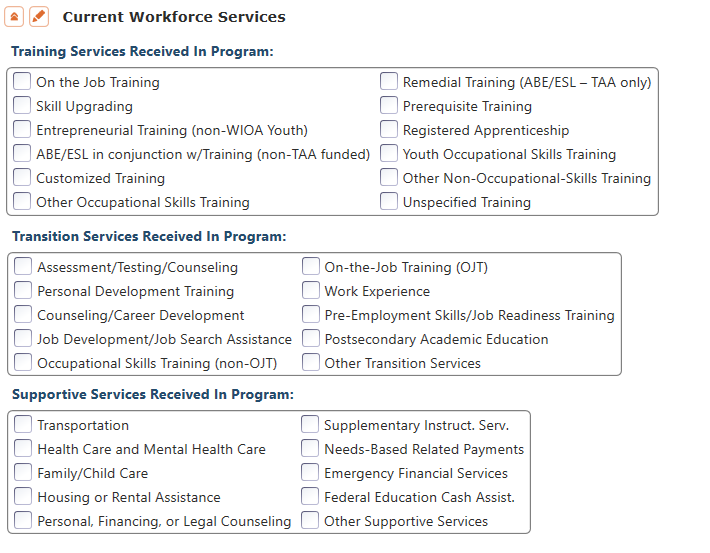 Record short term services such as counseling or mentorship that may be received outside of the classroom. 
Supportive Services
Training Services
Transition Services
CAEP Short Term Services
Record short term services received outside of the classroom. 

Current Examples:
Services to assist with new software applications
Health care services
Skill upgrades to work remotely
Prerequisite training
Assessment/Testing
Job Readiness Training
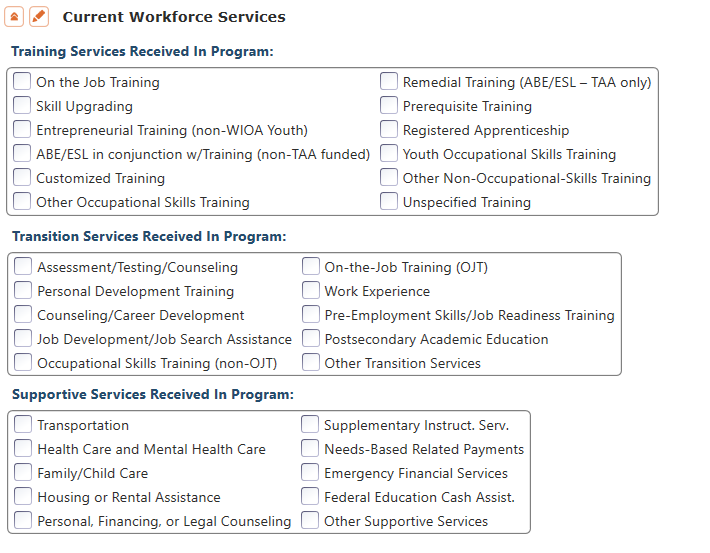 Supportive Services
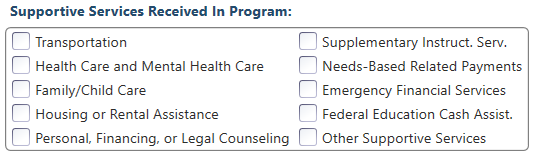 Services that better enable an individual to participate in adult education activities, or related activities such as WIOA Title I -- such as transportation, child care, dependent care, housing, and personal needs

Examples: Health Care, Supplementary Inst Services
Training Services
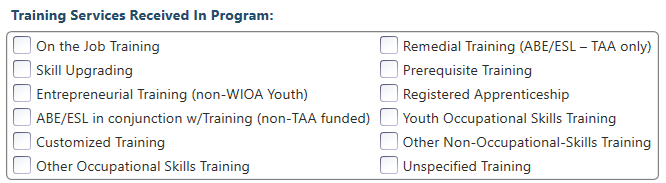 Services that help individuals:
Select programs that relate to economic priorities in local planning region
Enroll/meet minimum qualifications for longer term employment and/or employment training programs
Services administered to individuals who have been determined to:
Be unlikely to obtain/retain employment and need services to attain it

Examples: Skill Upgrading, Prerequisite Training
Transition Services
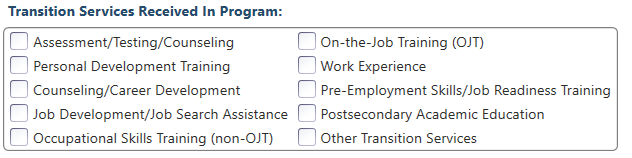 Services that help individuals:
Facilitate successful transition from school to postsecondary life, such as attaining employment, enrolling in college, or accessing designated pre-employment transition services.
Provide opportunities to receive training and other services necessary to achieve competitive employment or postsecondary enrollment

Examples: Assessment/T/C, Occ Skills Training (non OJT), Job Readiness
CAEP Regional Meetings
Network virtually with neighboring agencies and consortia
Share information about agency status during COVID-19
Updates and promising practices related to everyone’s “crash course in distance learning”
Recording hours and classroom activities
Use of formal and informal assessment
Looking ahead to PY 2020-21
CAEP Regional Meetings
Region 1: Northern California (Delta Sierra north) April 20
Region 4: Central/Coastal Los Angeles (Area 9-10) April 22
Region 2: Bay Area (Sonoma to Salinas) April 27
Region 5: East LA/Inland Counties (CDE Area 11-12) April 29
Region 3: Central California (Coast and Valley) May 4
Region 6: Orange, San Diego and Desert May 6